Opdracht Gulden Snede
Voor deze opdracht heb je een pen, kleurtjes een geodriehoek en een rekenmachine nodig. 
En het werkblad natuurlijk.
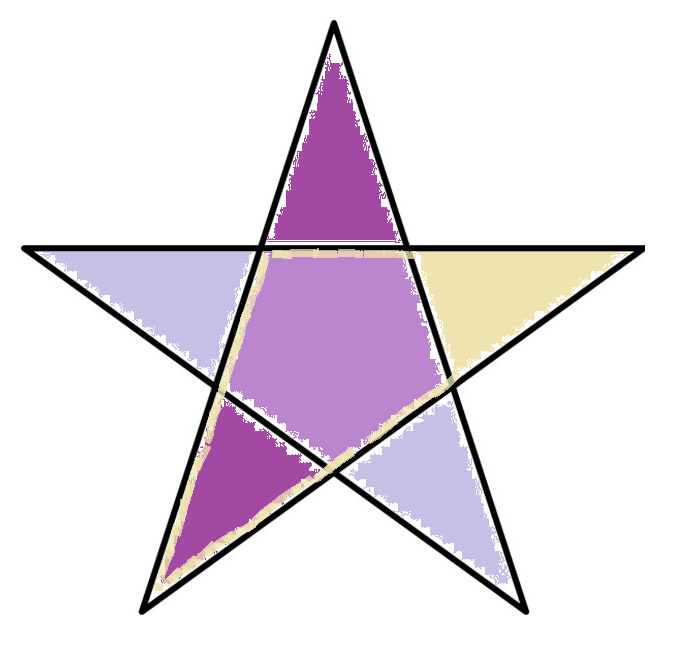 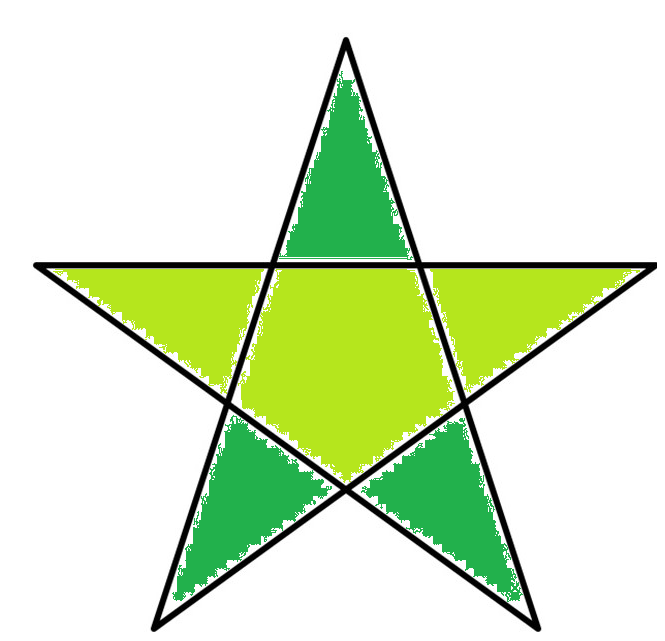 Hier zijn er bijvoorbeeld al twee ingekleurd.
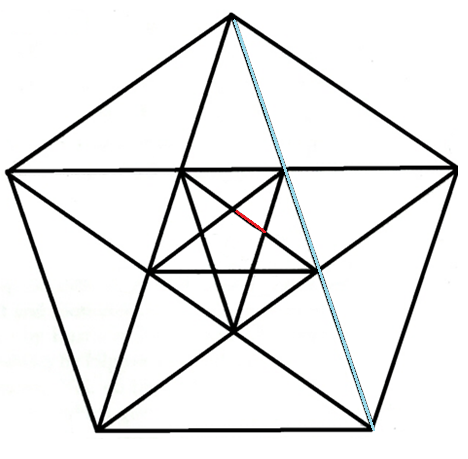 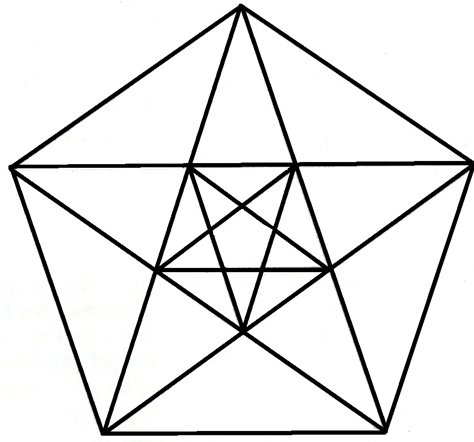 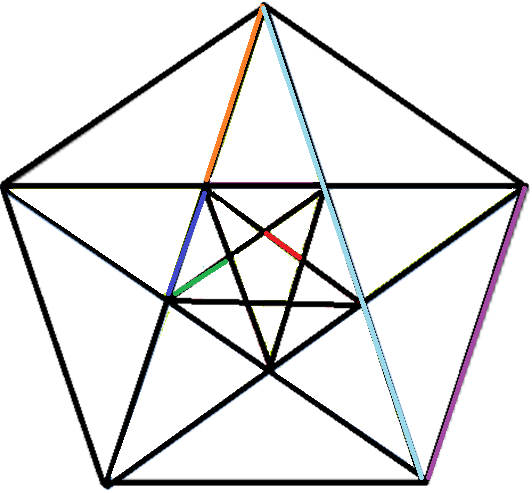 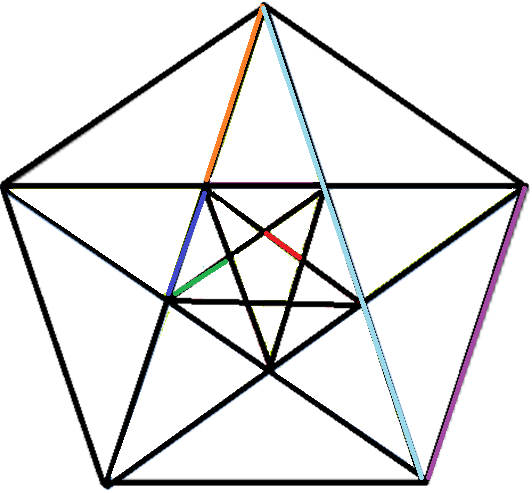 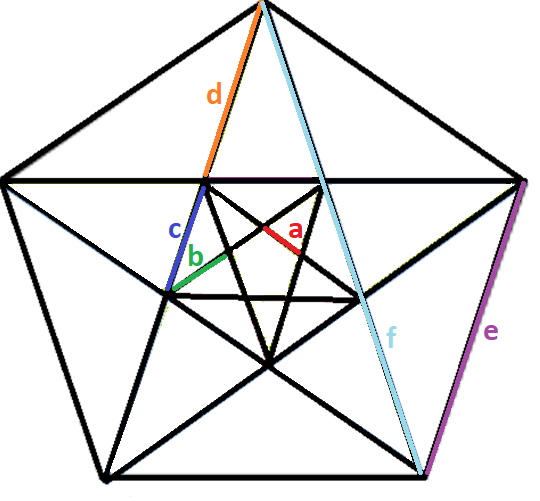 Meet de lengte van elk lijnstuk en noteer het op je werkblad
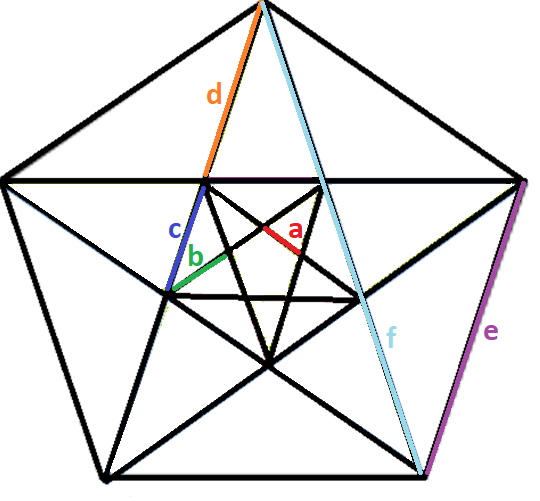 Meet de lengte van elk lijnstuk en noteer het op je werkblad
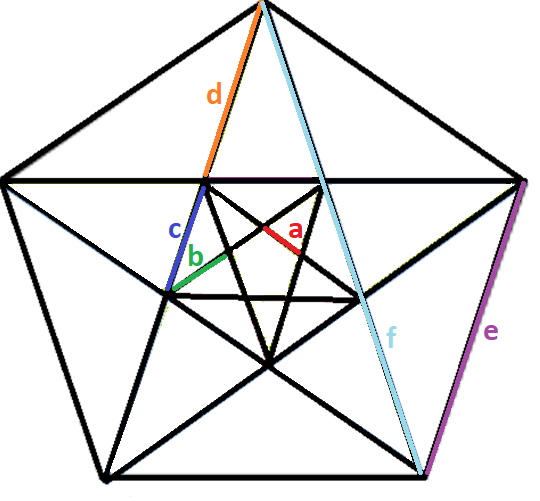 Meet de lengte van elk lijnstuk en noteer het op je werkblad
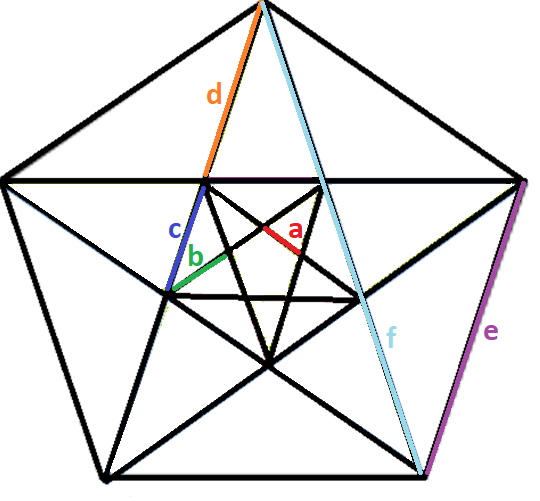 Heb je steeds ongeveer 1,6 gevonden?
Probeer in woorden te zeggen wat dat betekent.
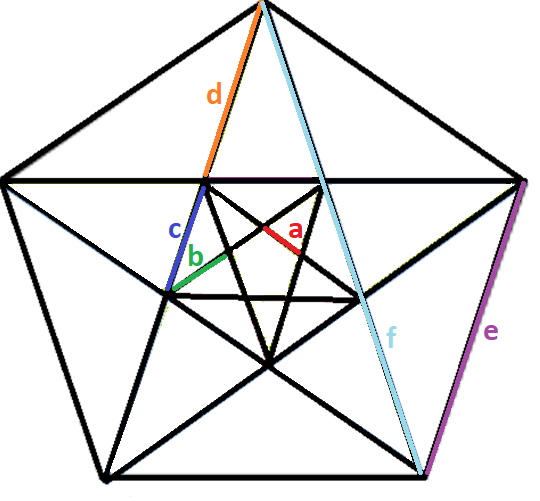 Heb je steeds ongeveer 1,6 gevonden?
Dat betekent dat een lijnstuk dat één maatje groter is, steeds ongeveer 1,6 keer zo groot is als het vorige lijnstuk.
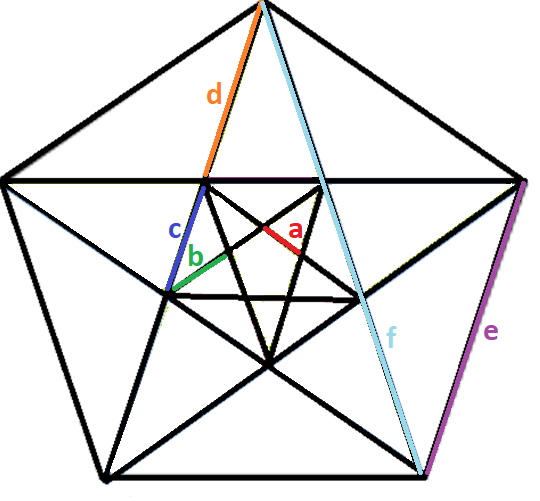 Heb je steeds ongeveer 1,6 gevonden?
Dat betekent dat een lijnstuk dat één maatje groter is, steeds ongeveer 1,6 keer zo groot is als het vorige lijnstuk.
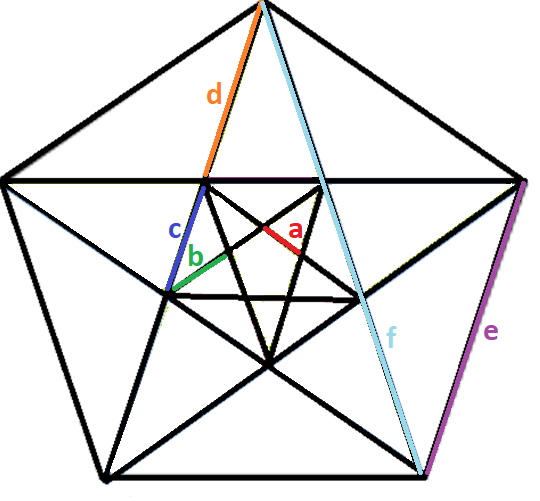 Heb je steeds ongeveer 1,6 gevonden?
Dat betekent dat een lijnstuk dat één maatje groter is, steeds ongeveer 1,6 keer zo groot is als het vorige lijnstuk.
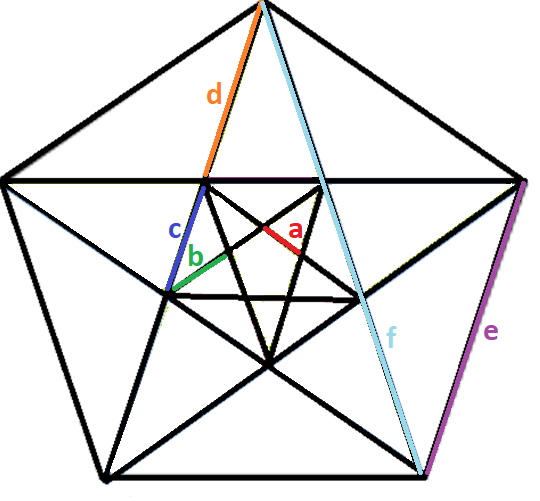 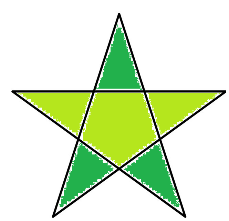 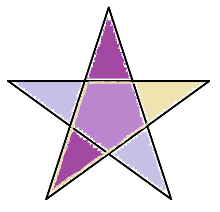 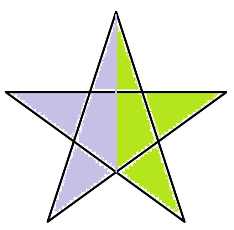 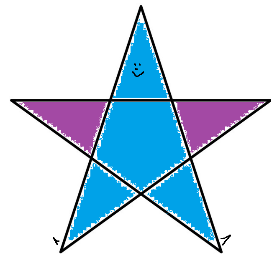 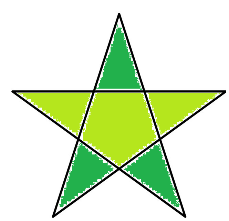 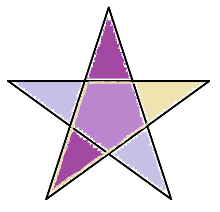 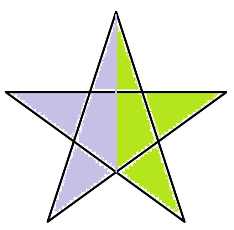 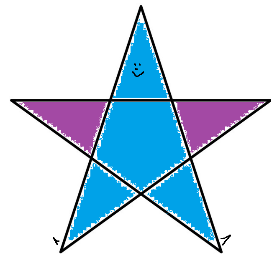 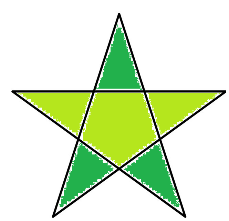 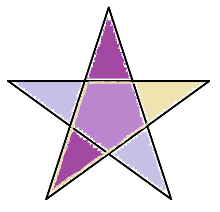 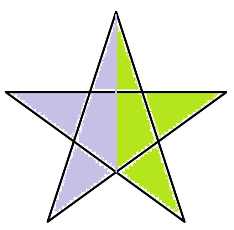 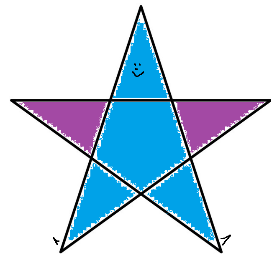 Lange tijd waren mensen zelfs bang voor dit getal of dacht men dat er magie in het spel was.
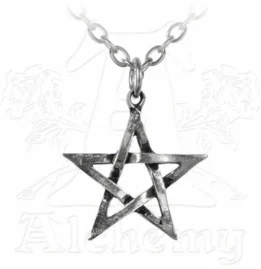 Je komt nog steeds het pentagram best vaak tegen. Het is het teken van mensen die zich heksen noemen en sommigen zien het als het teken van de duivel.
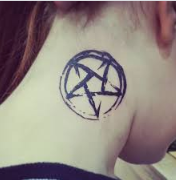 Anderen vinden het gewoon mooi.   Wat vind jij?
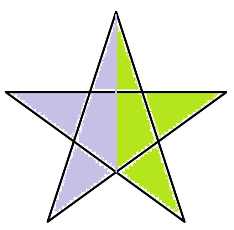 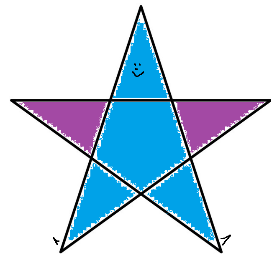 Lange tijd waren mensen zelfs bang voor dit getal of dacht men dat er magie in het spel was.
Je komt nog steeds het pentagram best vaak tegen. Het is het teken van mensen die zich heksen noemen en sommigen zien het als het teken van de duivel.
Anderen vinden het gewoon mooi.   Wat vind jij?
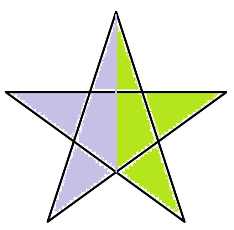 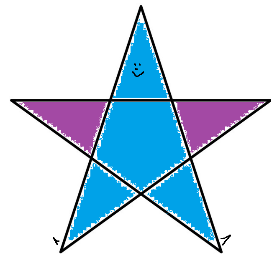 Lange tijd waren mensen zelfs bang voor dit getal of dacht men dat er magie in het spel was.
Je komt nog steeds het pentagram best vaak tegen. Het is het teken van mensen die zich heksen noemen en sommigen zien het als het teken van de duivel.
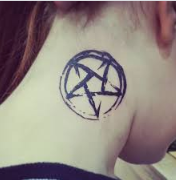 Anderen vinden het gewoon mooi.   Wat vind jij?
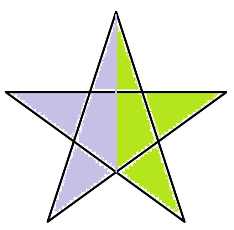 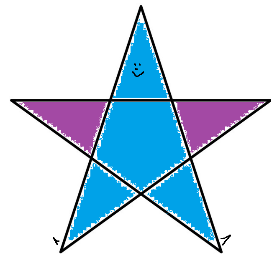 Lange tijd waren mensen zelfs bang voor dit getal of dacht men dat er magie in het spel was.
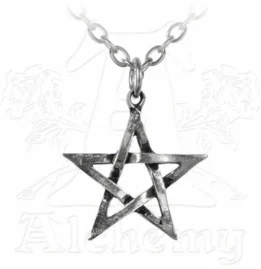 Je komt nog steeds het pentagram best vaak tegen. Het is het teken van mensen die zich heksen noemen en sommigen zien het als het teken van de duivel.
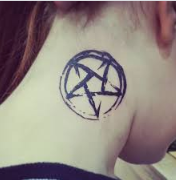 Anderen vinden het gewoon mooi.   Wat vind jij?
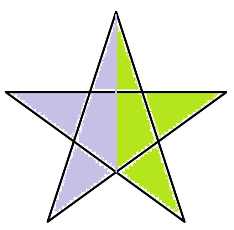 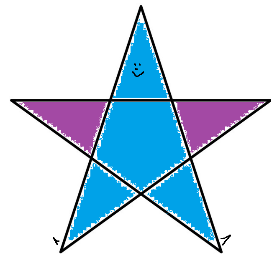 Lange tijd waren mensen zelfs bang voor dit getal of dacht men dat er magie in het spel was.
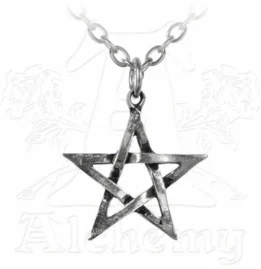 Je komt nog steeds het pentagram best vaak tegen. Het is het teken van mensen die zich heksen noemen en sommigen zien het als het teken van de duivel.
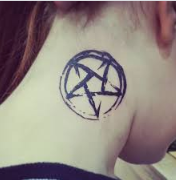 Anderen vinden het gewoon mooi.   Wat vind jij?
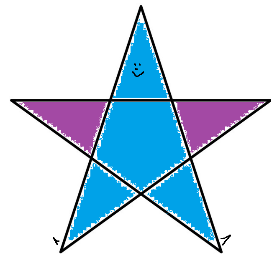 Tegenwoordig vinden we getallen met oneindig veel cijfers achter de komma in de wiskunde heel gewoon.
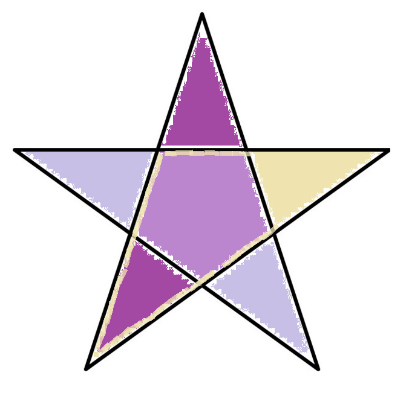 Er zijn zelfs oneindig veel van die getallen. Er zijn er zelfs meer van dan getallen die niet oneindig veel cijfers achter de komma hebben.
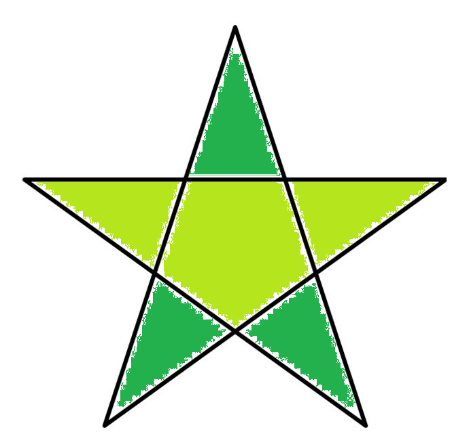 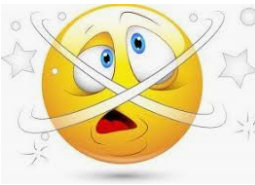 Er zijn er zelfs oneindig veel meer van …
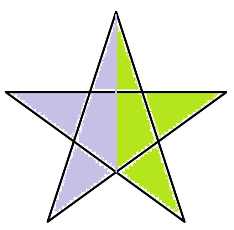 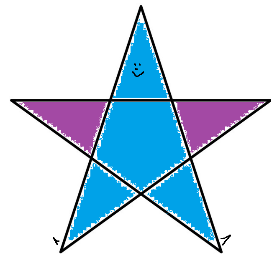 Tegenwoordig vinden we getallen met oneindig veel cijfers achter de komma in de wiskunde heel gewoon.
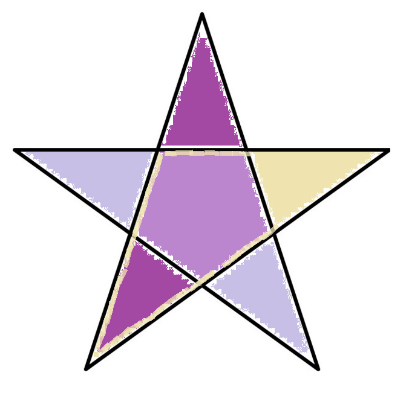 Er zijn zelfs oneindig veel van die getallen. Er zijn er zelfs meer van dan getallen die niet oneindig veel cijfers achter de komma hebben.
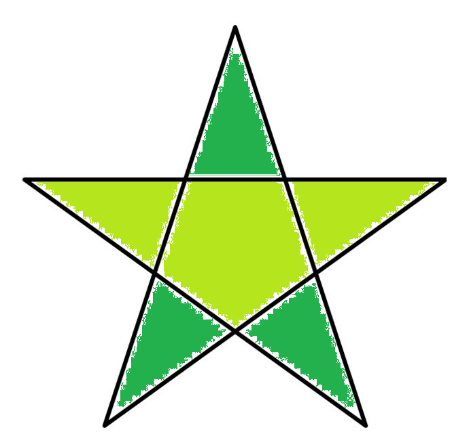 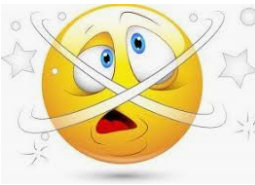 Er zijn er zelfs oneindig veel meer van …
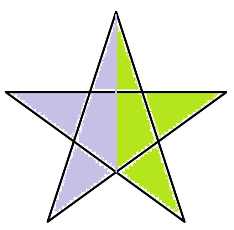 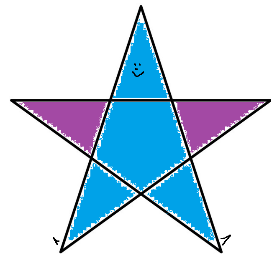 Tegenwoordig vinden we getallen met oneindig veel cijfers achter de komma in de wiskunde heel gewoon.
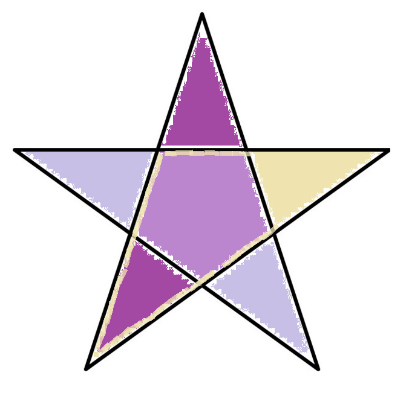 Er zijn zelfs oneindig veel van die getallen. Er zijn er zelfs meer van dan getallen die niet oneindig veel cijfers achter de komma hebben.
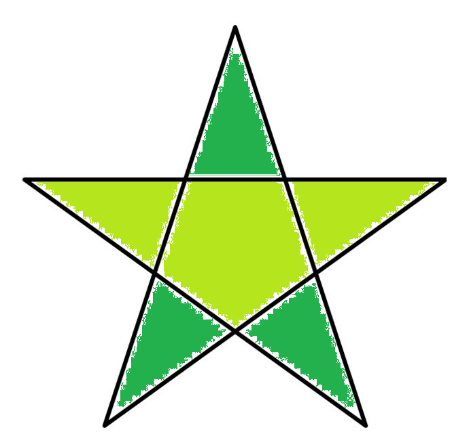 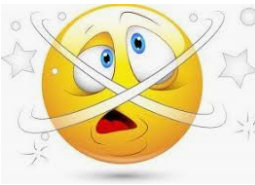 Er zijn er zelfs oneindig veel meer van …
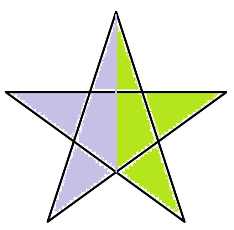 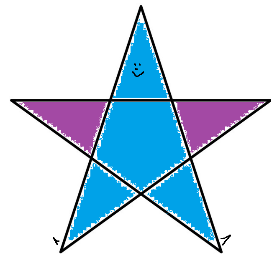 Tegenwoordig vinden we getallen met oneindig veel cijfers achter de komma in de wiskunde heel gewoon.
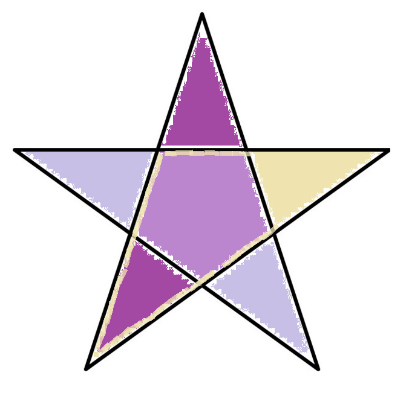 Er zijn zelfs oneindig veel van die getallen. Er zijn er zelfs meer van dan getallen die niet oneindig veel cijfers achter de komma hebben.
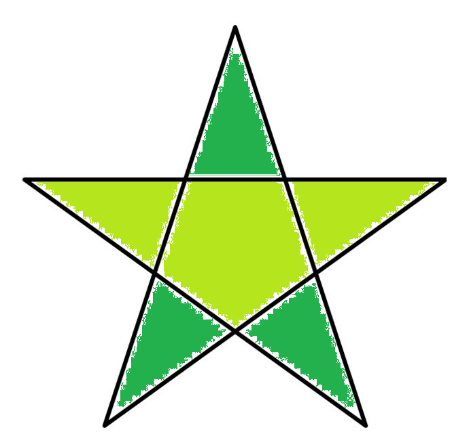 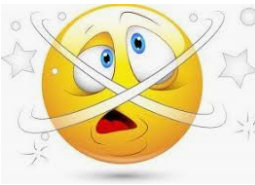 Er zijn er zelfs oneindig veel meer van …
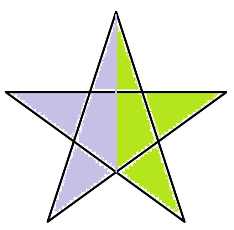 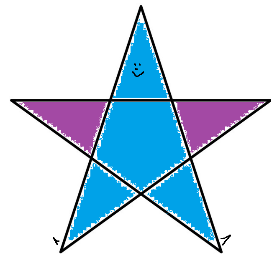 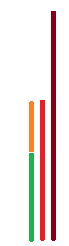 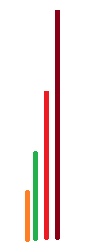 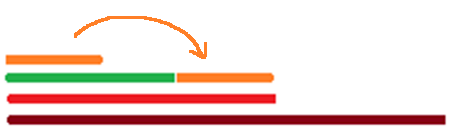 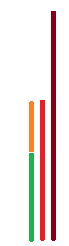 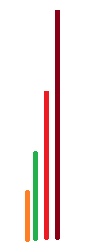 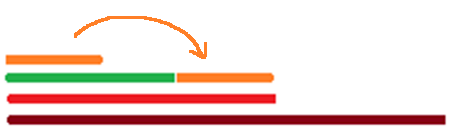 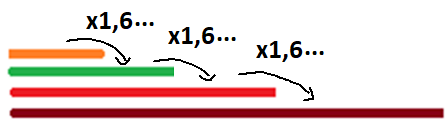 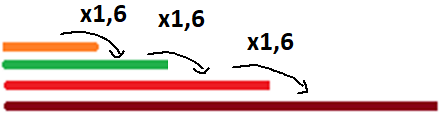 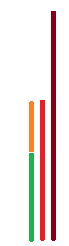 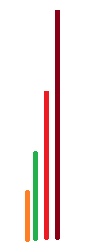 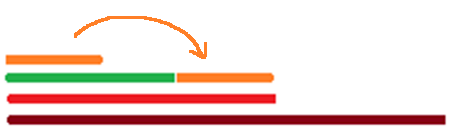 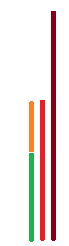 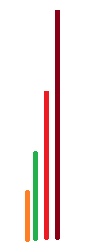 Gulden snede
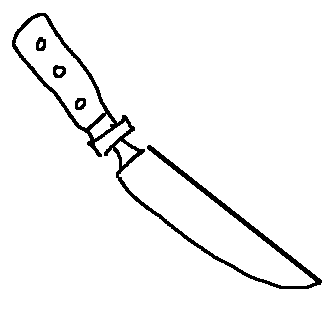 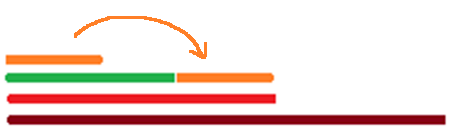 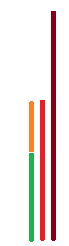 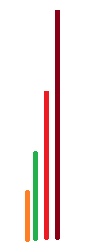 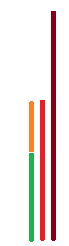 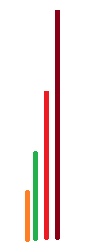 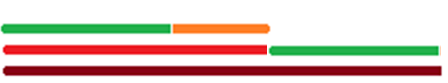 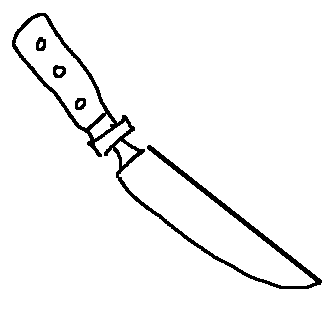 gulden snede
Je weet al dat de grotere lijnstukken in het pentagram steeds 1,6 … keer zo groot zijn als de kleinere. 
Passen de lijnstukken in het pentagram inderdaad in elkaar?
Kun je in het pentagram een gulden snede aanwijzen?
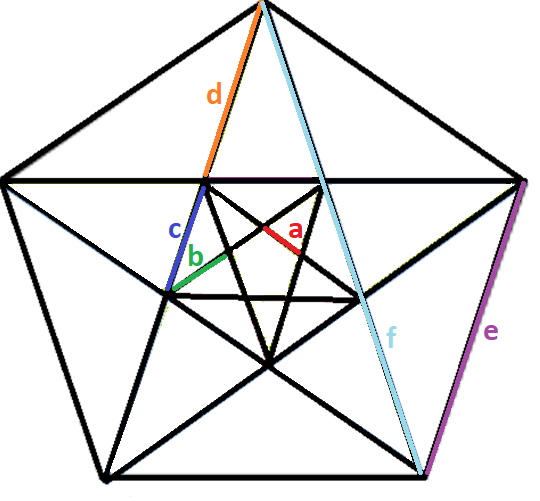 Je weet al dat de grotere lijnstukken in het pentagram steeds 1,6 … keer zo groot zijn als de kleinere. 
Passen de lijnstukken in het pentagram inderdaad in elkaar?
Kun je in het pentagram een gulden snede aanwijzen?
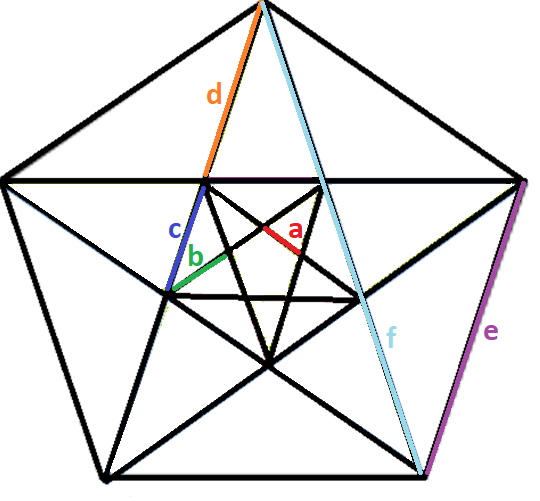 Laatste opdracht Poster
Maak een mooie en leerzame poster van de figuur op de achterkant van je werkblad. Je kunt bijvoorbeeld de gulden snede erin laten zien, of gelijkvormige driehoeken.
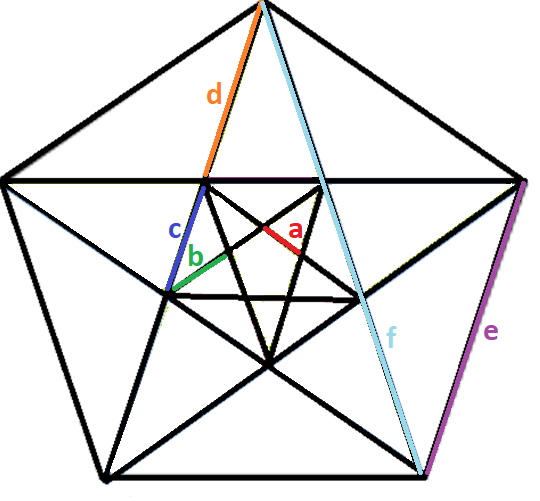 Veel plezier!